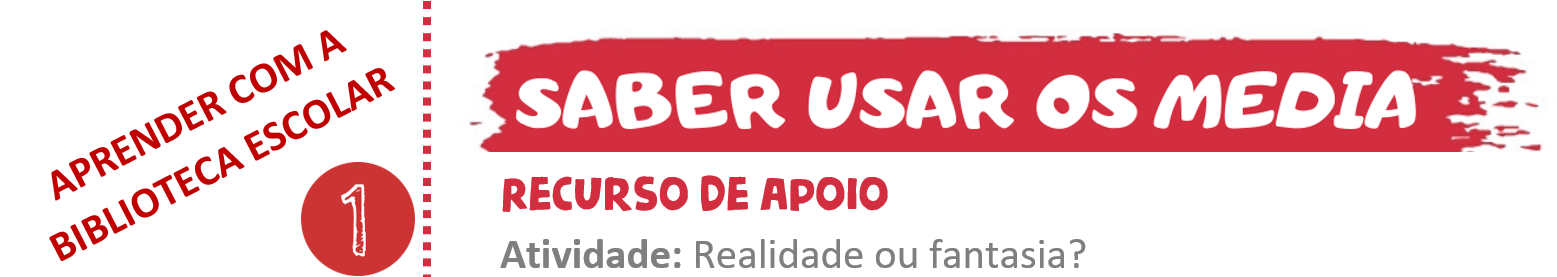 Realidades: clarificação de conceitos
Rede de Bibliotecas Escolares | Aprender com a biblioteca escolar: Atividades e Recursos | Saber usar os media
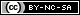 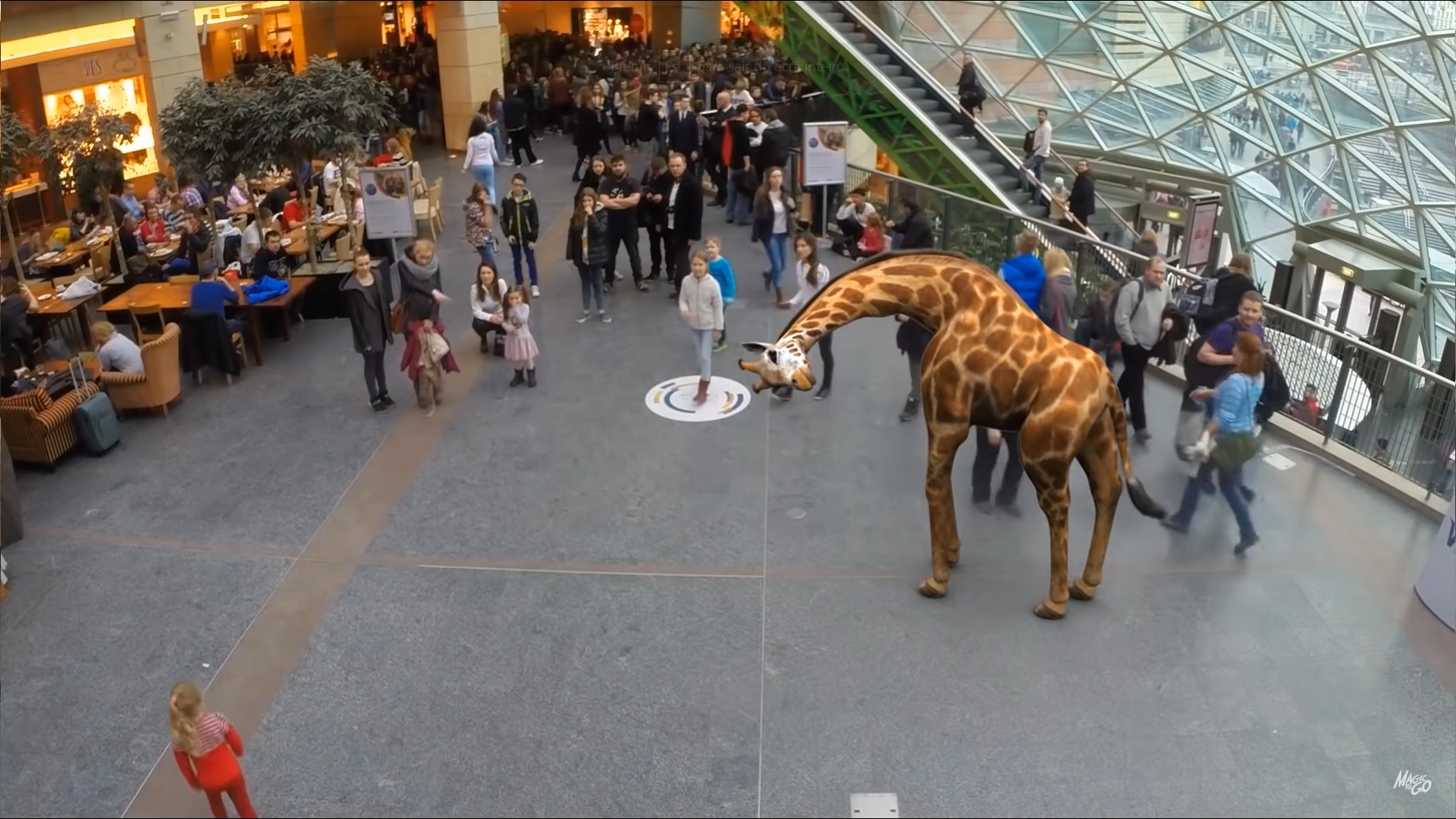 Realidade aumentada
Mantém-nos no mundo real;
Altera a nossa perceção do que se passa à nossa volta;
Pega em imagens digitais e reprodu-las no mundo real;
Permite ver elementos digitais a moverem-se à nossa volta;
Convoca o sentido da visão;
Usa óculos ou telefones inteligentes.
Fonte da imagem:Go to Magic (s. d.) Augmented Reality Zoo. https://www.youtube.com/watch?v=Xmpe1uYTDgI
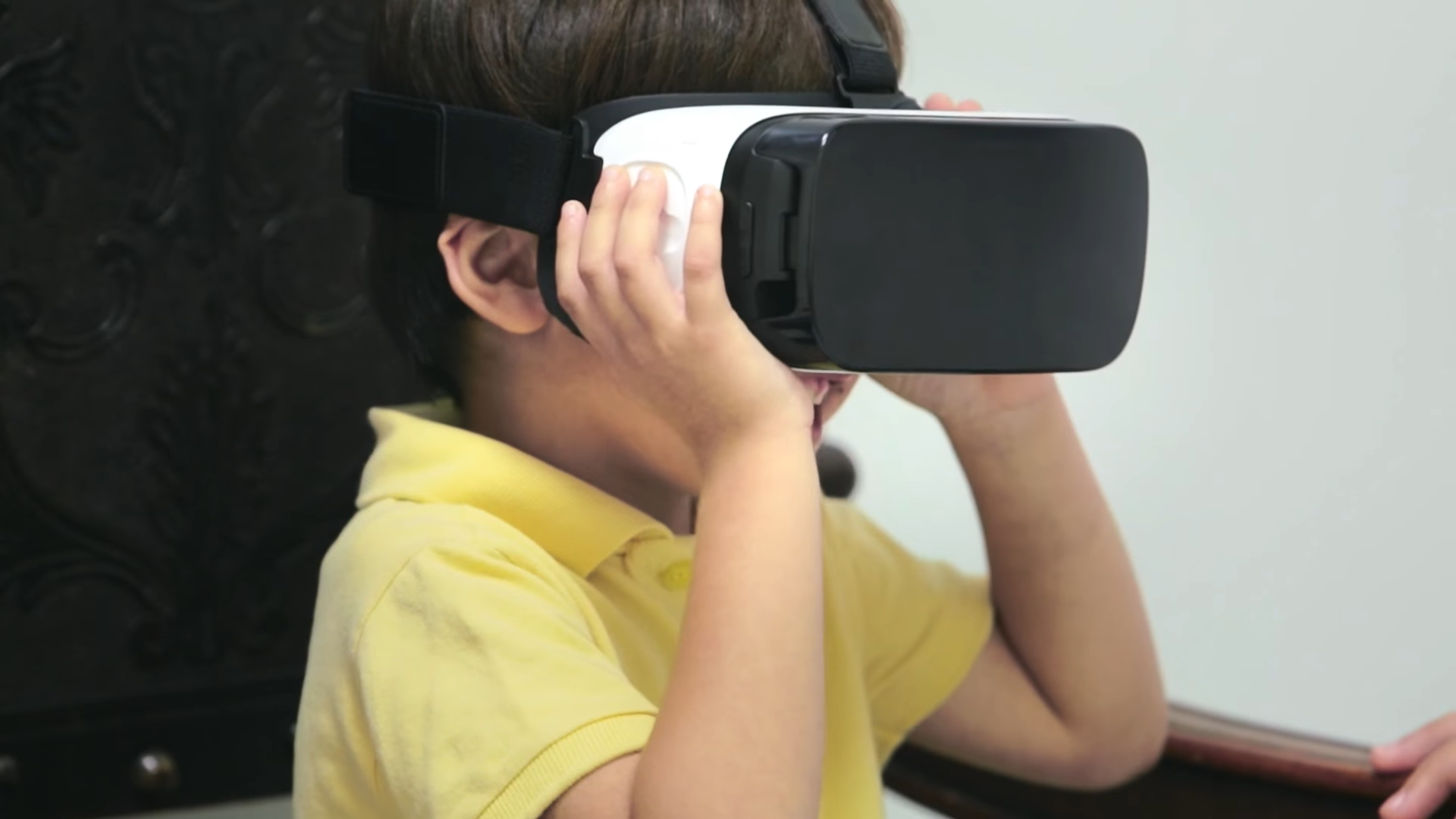 Realidade virtual
Faz-nos entrar num ambiente virtual;
Permite-nos explorar diferentes mundos;
Permite-nos simular interação com o mundo virtual;
Convoca o sentido da visão;
Usa óculos com ecrãs e fones integrados
Fonte da imagem: Hermes Pardini (s.d.) Realidade virtual transforma a experiência da vacinação infantil. https://youtu.be/P9JwAH0298w
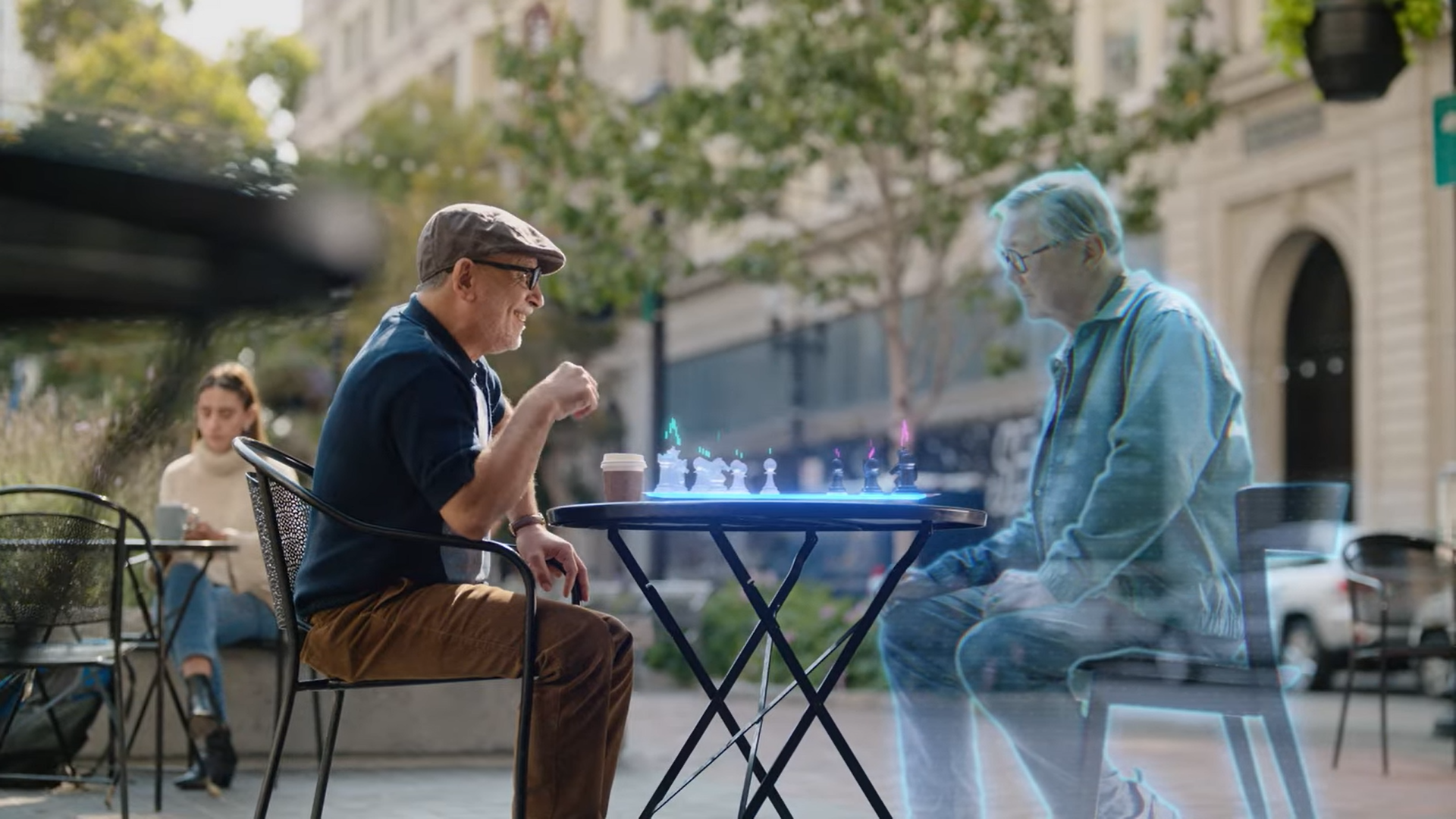 Metaverso
É uma realidade mista que combina realidade virtual e realidade aumentada;
Faz-nos imergir num ambiente virtual;
Podemos comunicar com um ambiente virtual e com outros participantes;
Atua como uma internet a 3 dimensões;
Além da visão, convoca o olfato e o tato;
Usa avatares para representar pessoas;
Já se encontra um pouco presente em alguns videojogos.
Fonte da imagem: Meta. (s.d.). Gaming in the metaverse. 
https://youtu.be/5FwztKGQmd8